Dofinansowanie dla przedsiębiorstw w ramach konkursów w 2017 roku z Wielkopolskiego Regionalnego Programu Operacyjnego
14 grudnia 2016 r.
2
Cel główny WRPO 2014+:Poprawa konkurencyjności i spójności województwa
Alokacja środków WRPO 2014+:
WRPO 2014+    2 450,2 mln euro 
(EFRR – 1 760,9 mln euro; EFS –  689,2 mln euro) 


Dla porównania: WRPO 2007-2013 – 1 332,6  mln euro (EFRR)
		  komponent regionalny PO KL – 536,1 mln euro (EFS)
RAZEM: 
1 868,7 mln euro
3
Cel szczegółowy Osi I:
Zwiększone zastosowanie innowacji w przedsiębiorstwach sektora MŚP poprzez wzmocnienie aktywności inwestycyjnej. Wsparcie sektora będzie uwzględniać podniesienie poziomu innowacyjności, eko-inwestycje, efektywność energetyczną i rozpowszechnianie wykorzystania TIK.
Alokacja dla Osi I WRPO 2014 - 2020
4
5
Działanie 1.1 


Wsparcie infrastruktury B+R w sektorze nauki
DZIAŁANIE 1.1. Wsparcie infrastruktury B+R w sektorze nauki
Planowany w III kwartale 2017 roku.
Alokacja: 90 000 000,00 PLN
Cel tematyczny: wzmocnienie badań naukowych, rozwoju technologicznego i innowacji. 
Cel szczegółowy: zwiększone urynkowienie działalności badawczo-rozwojowej poprzez wsparcie infrastruktury B+R wraz z urządzeniami i materiałami badawczymi w jednostkach naukowych, skoncentrowanej na realizacji kluczowych potrzeb w zakresie działalności B+R w regionie wchodzących w zakres regionalnych inteligentnych specjalizacji.
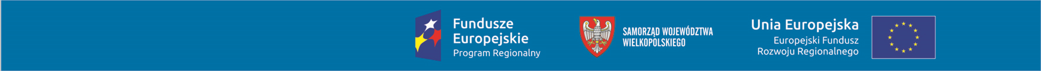 Typy projektów:   
   wsparcie infrastruktury badawczej w jednostkach naukowych w  obszarach   zidentyfikowanych w procesie przedsiębiorczego odkrywania jako regionalne inteligentne specjalizacje polegające na:
     a) budowie, rozbudowie i/lub adaptacji obiektów pod infrastrukturę B+R;
     b) zakupie i/lub modernizacji infrastruktury badawczej zgodnie z definicją 	„infrastruktury badawczej” z Rozporządzeniem Komisji (UE) nr 651/2014  	z dnia 17.06.2014 r.
Typy beneficjentów:
     a) Jednostki naukowe i ich konsorcja;  b) Uczelnie wyższe;  c) Konsorcja naukowo-przemysłowe.
8
Działanie 1.2 


Wzmocnienie potencjału innowacyjnego przedsiębiorstw Wielkopolski
DZIAŁANIE 1.2. Wzmocnienie potencjału innowacyjnego przedsiębiorstw Wielkopolski
Planowany w IV kwartale 2017 roku.
Alokacja: 150 000 000,00 PLN
Cel tematyczny:
   wzmocnienie badań naukowych, rozwoju technologicznego i innowacji.
Cel szczegółowy:
  	zwiększona aktywność B+R przedsiębiorstw w wyniku wzrostu nakładów prywatnych na innowacje w zakresie zidentyfikowanych regionalnych inteligentnych specjalizacji.
Typy projektów:

    a) wsparcie infrastruktury B+R poprzez stworzenie lub rozwój istniejącego zaplecza badawczo-rozwojowego w postaci działów B+R w przedsiębiorstwach (w tym laboratoriów) oraz tworzenie centrów badawczo-rozwojowych;

    b) prowadzenie badań w przedsiębiorstwach, w tym badań przemysłowych i/lub eksperymentalnych prac rozwojowych po stworzenie linii demonstracyjnej;

    c) wsparcie przygotowania do wdrożenia własnych lub zakupionych wyników badań naukowych/technologii oraz praw własności intelektualnej (w tym zakup wyników prac B+R).
11
Typy beneficjentów:
     a) przedsiębiorstwa lub ich grupy;
     b) konsorcja przedsiębiorstw i jednostek naukowych, uczelni (w tym spółek celowych uczelni) lub organizacji pozarządowych (wiodącą rolę pełni przedsiębiorstwo).
12
Podziałanie 1.3.1 

Wsparcie inkubacji przedsiębiorstw
PODDZIAŁANIE 1.3.1. Wsparcie inkubacji przedsiębiorstw
Planowany w III kwartale 2017 roku.
Alokacja: 15 000 000,00 PLN
Cel tematyczny: wzmocnienie konkurencyjności małych i średnich przedsiębiorstw.
Cel szczegółowy: osiągnięcie lepszych warunków do rozwoju MŚP w regionie poprzez:
   a) wsparcie usług skierowanych do nowo powstałych przedsiębiorstw w początkowym etapie rozwoju działalności gospodarczej;
   b) tworzenie warunków rozwoju przedsiębiorczości dzięki kompleksowemu przygotowaniu infrastruktury rozwoju gospodarczego oraz wsparciu instytucji otoczenia biznesu.
Typy projektów: 
   zapewnienie przedsiębiorstwom w początkowej fazie działalności (do 24 miesięcy) usług potrzebnych do funkcjonowania przedsiębiorstwa (w tym np.: udostępnienie infrastruktury, usługi prawne i księgowe, doradztwo) oraz wsparcie inwestycyjne na zakup środków trwałych i wartości niematerialnych i prawnych. 

Typy beneficjentów: 
   Instytucje otoczenia biznesu.
PODDZIAŁANIE 1.3.2. Poprawa jakości usług na rzecz inkubacji przedsiębiorstw
Planowany w III kwartale 2017 roku.
Alokacja: 50 000 000,00 PLN
Cel tematyczny: wzmocnienie konkurencyjności małych i średnich przedsiębiorstw.
Cel szczegółowy: osiągnięcie lepszych warunków do rozwoju MŚP w regionie poprzez:
   a) wsparcie usług skierowanych do nowo powstałych przedsiębiorstw w początkowym etapie rozwoju działalności gospodarczej;
   b) tworzenie warunków rozwoju przedsiębiorczości dzięki kompleksowemu przygotowaniu infrastruktury rozwoju gospodarczego oraz wsparciu instytucji otoczenia biznesu.
Typy projektów: 
   rozwój potencjału i poprawa jakości specjalistycznych usług oraz infrastruktury instytucji otoczenia biznesu na rzecz inkubacji przedsiębiorstw, w tym dla regionalnych inteligentnych specjalizacji. 

Typy beneficjentów: 
   Instytucje otoczenia biznesu.
PODDZIAŁANIE 1.5.3. Wzrost konkurencyjności przedsiębiorstw poprzez poprawę efektywności energetycznej
Planowany w II kwartale 2017 roku.
Alokacja: 60 000 000,00 PLN
Cel tematyczny: wzmocnienie konkurencyjności małych i średnich przedsiębiorstw.
Cel szczegółowy: zwiększone zastosowanie innowacji w przedsiębiorstwach MŚP poprzez wzmocnienie aktywności inwestycyjnej. Wsparcie sektora będzie uwzględniać podniesienie poziomu innowacyjności, eko-innowacje, efektywność energetyczną i rozpowszechnienie wykorzystania technik informacyjno-komunikacyjnych.
Typy projektów: 
Podniesienie efektywności energetycznej w przedsiębiorstwach poprzez:
modyfikacje procesów technologiczno-produkcyjnych pod kątem efektywności energetycznej (przebudowa linii produkcyjnych, zastosowanie energooszczędnych technologii produkcji, zastosowanie technologii odzysku energii, w tym wykorzystanie energii ciepła odpadowego), w tym systemy zarządzania energią;
kompleksowe modernizacje energochłonnych obiektów działalności przedsiębiorstw (np. budynki produkcyjne, usługowe, produkcyjno-usługowe);
inwestycje w zakresie instalacji wytwarzania energii ze źródeł odnawialnych.
   * Typy projektów a) i b) są obowiązkowym elementem projektu. Typ projektu c) to element dodatkowy. 

Typy beneficjentów: 
Mikro, małe i średnie przedsiębiorstwa spełniające warunki w załączniku nr 1 do Rozporządzenia Komisji UE 651/2014 z dnia 17.06.2014 r.
Instrumenty Finansowe w Wielkopolsce – perspektywa 					finansowa 2007-2013
W Wielkopolsce instrumenty inżynierii finansowej w Perspektywie Finansowej 2007-2013 w ramach Wielkopolskiego Regionalnego Programu Operacyjnego na lata 2007-2013 (WRPO) wdrażane są poprzez realizację dwóch inicjatyw zaproponowanych przez Komisję Europejską tj.:

JESSICA (Joint European Suport for Sustainable Investment in City Areas) – w ramach Działania 1.4 – Schemat III oraz Działania 4.1 WRPO; 
JEREMIE (Joint European Resources for Micro to Medium Enterprises) – w ramach Działania 1.3 WRPO.
Urząd Marszałkowski Województwa Wielkopolskiego w Poznaniu
Wsparcie MŚP(produkty)
Pożyczki:
		- na finansowanie działalności - do 1 mln zł,
		- na realizację przez MŚP przedsięwzięcia inwestycyjnego o charakterze 	  innowacyjnym – do 2,5 mln zł,
		- dedykowane dla start-upów – do 300 tyś zł
Poręczenia:
	- kredytów i pożyczek udzielonych na finansowanie działalności – 	do 1 mln zł;
-----------------------------------------------------------------------------------------------
Okres finansowania do 5 lat/do 10 lat*;
Minimalny poziom zabezpieczeń;
Szeroka sieć dystrybucji;
Optymalizacja procesu przyznawania wsparcia;
Preferencyjne warunki, brak dodatkowych opłat.

* Dotyczy przedsięwzięć inwestycyjnych o charakterze innowacyjnym.
Urząd Marszałkowski Województwa Wielkopolskiego w Poznaniu
Stan wdrażania Inicjatywy JEREMIE w województwie wielkopolskim na październik 2016 roku
Urząd Marszałkowski Województwa Wielkopolskiego w Poznaniu
Alokacja na instrumenty finansowe według Priorytetów Inwestycyjnych WRPO 2014+
Urząd Marszałkowski Województwa Wielkopolskiego w Poznaniu
Priorytet Inwestycyjny 3c WRPO 2014+
- stan wdrażania
20 października 2016 roku  - podpisanie Umowy o finansowanie pomiędzy Zarządem Województwa Wielkopolskiego a Bankiem Gospodarstwa Krajowego 		  					(Menadżerem Funduszu Funduszy)

   Wartość Umowy
	516 780 000,00 zł (środki WRPO)
		  91 196 470,60 zł (wkład krajowy)
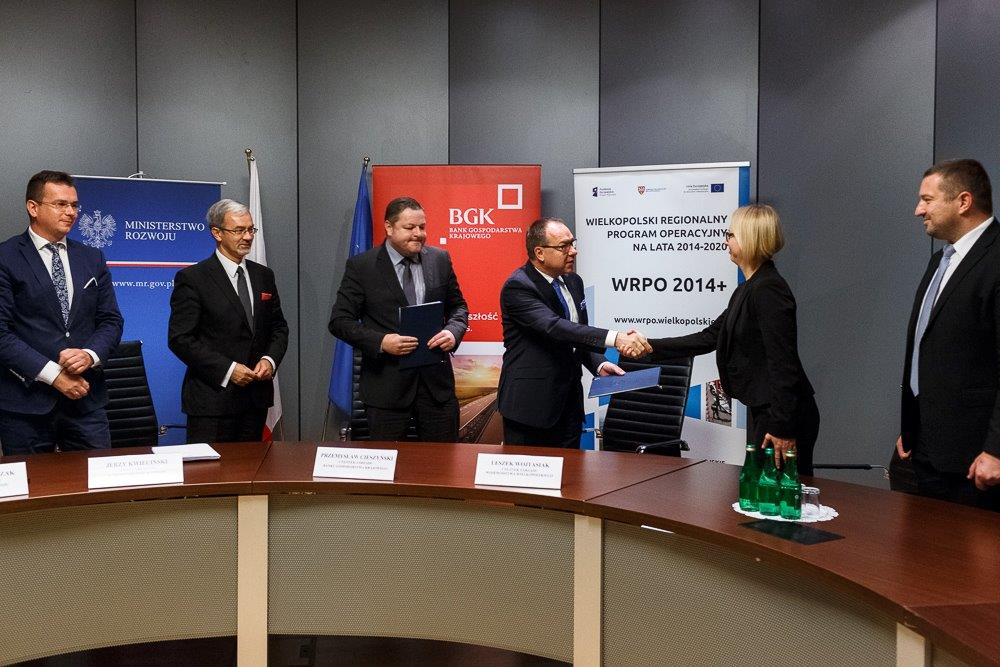 607 976 470,60 zł (łącznie)
Urząd Marszałkowski Województwa Wielkopolskiego w Poznaniu
Typy projektów oraz odbiorcy wsparcia w ramach Priorytetu Inwestycyjnego 3c
Typy projektów:	
Inwestycje w przedsiębiorstwa na rzecz nowych lub ulepszonych produktów i usług.
 Odbiorcy wsparcia:	
Mikro, małe i średnie przedsiębiorstwa (MŚP)
Produkty finansowe:
pożyczka
poręczenie
Urząd Marszałkowski Województwa Wielkopolskiego w Poznaniu
Stopień wykorzystania alokacji dla Osi I:
*dane z listopada 2016
25
Podsumowując w ramach Osi I:
Liczba ogłoszonych naborów: 10

Liczba ocenionych wniosków: 1151

Liczba podpisanych umów: 386

Wkład UE: 913 537 517,44 PLN (w tym 516 780 000 PLN  instrumenty finansowe)

Liczba złożonych wniosków o płatność: 100

Wkład UE: 7 178 616,05 PLN
 *dane z listopada 2016
26
Harmonogram naborów - 2017 r.
27
Dziękuję za uwagę!